Scaling Probabilistic Timing Verification of Hardware using Abstractions in Design Source Code
Jayanand Asok Kumar, Lingyi Liu and Shobha Vasudevan

Electrical and Computer Engineering
Coordinated Science Laboratory
University of Illinois at Urbana-Champaign
Stochastic nature of hardware
Sources of timing variations
Random input data, process variations
Variable hardware delay can result in incorrect latching of values
Traditional hardware verification (non-probabilistic)

“Does the hardware always provide correct input/output functionality ?”

 Cannot provide quantitative measures of “correctness”
We incorporate statistical reasoning into the high-level hardware verification paradigm
Probabilistic verification of hardware
We employ probabilistic model checking (PRISM tool)

“What is the probability that the correct hardware output is available at the correct time?”
Quantitative timing estimates can be obtained
Eg: “Probability [Delay of a block < Specified time constraint T ]?”
Feasible only for systems with less than 1010 states 

We present an abstraction for scaling probabilistic timing verification of hardware systems
Abstractions for probabilistic timing
Timing property of the form P[Delay < T ]
Delay = F (hardware variables)
Delay < T is the predicate Λ
Hardware modeled as Discrete-Time Markov Chain (DTMC)
Each state = unique assignment of values to hardware inputs
States (i.e., input values) where Λ  = TRUE are relevant







Our abstraction is property-specific and is in the source code, prior to model generation
Input variations is source of randomness in delay
High-level
Source code
Full range of
Values for inputs
Concrete
DTMC M
DTMC

generation
Abstract
DTMC MA
Inputs
constrained to
relevant intervals
DTMC

generation
Use  Λ as a constraint
Irrelevant states of M are lumped together
Our approach
Propagate constraints backwards to inputs
Obtain a set of 
integer linear constraints
We use a symbolic execution engine and an ILP solver
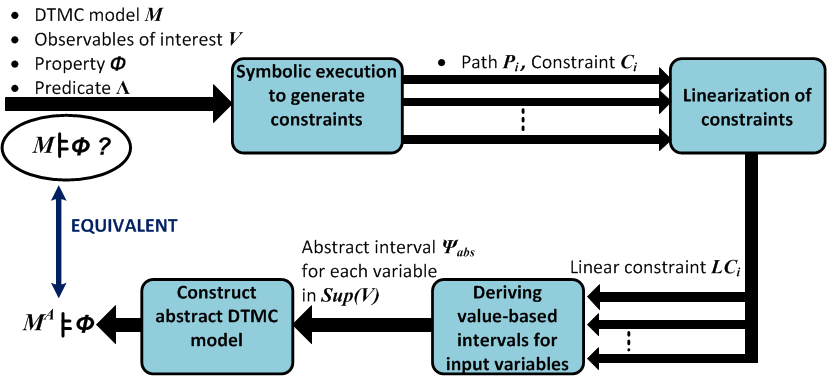 Solving ILP to 
obtain value-based intervals
Using intervals to generate relevant DTMC states
Design source code
We consider Register Transfer Level (RTL) designs
Data is represented as variables in the “program”

Variables are assigned integer values
An N-bit variable can be assigned 2N numeric values

input [9:0] I1,I2,I3;
output [9:0] O1;
always @(posedge clk)
if (select)
	O1 <= I1 + I2;   RTL Path P1
else
	O1 <= 4*I2 + I3; RTL Path P2
end
In the example
10-bit variables (210 possible numeric values)
Input variables
Output variables
Rising edge of clock = Next time step
Assignment of values   in each clock cycle
Statistically distributed data
Assumptions on input variables ( I )
Statistically independent
Probability distributions are stationary (do not change over time)

System function for variable v
A “formula” for evaluation of v  as a function of input values


Sup(v) is the support of v
fi  is the system function for v in path Pi


We formally represent the statistical behavior of a design
Statistical model for RTL
We use Discrete Time Markov Chains (DTMCs)
Use RTL inputs as state variables
DTMC M for an RTL variable v
State variables S = Sup(v)



if (select)
	O1 <= I1 + I2;            DTMC for O1
else                         S = Sup(O1) = { I1, I2, I3 } 
	O1 <= 4*I2 + I3;             DTMC has 230 states
Define state variables independently in PRISM
Reduce complexity of PRISM model description
State µ
State µ’
An assignment of values 
to Sup(v)
New values assigned to
Sup(v)
1 clock cycle = 1 transition
Joint probability of Sup(v)
Property specification
expr (V ) < T is the predicate Λ of our interest
Propagating constraints backwards to inputs
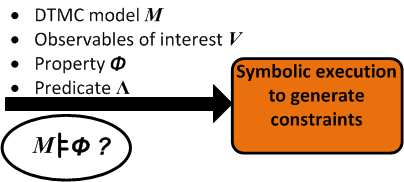 Symbolic execution in RTL
Propagate constraint expr(V) < T backwards to Sup(V)
We employ symbolic execution in RTL program






RTL example: Consider the constraint O1< 100  
if (select)
	O1 <= I1 + I2;            Constraint C1 :   I1 + I2 < 100
else
	O1 <= 4*I2 + I3;          Constraint C2  : 4*I2 + I3 < 100
Sup(V)
expr (fi (Sup(V))) < T      
Constraint Ci  for Sup(v)
Path Pi
Substitute V = fi (Sup(V)) in Λ
Consider all paths
expr (V) < T    
Predicate Λ is a constraint on V
V
Conservative bounds on inputs
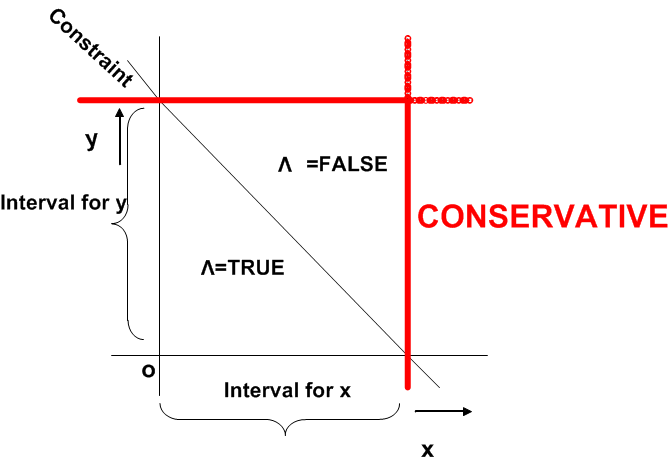 Constraints specify exact bounds on input values
Expressed jointly over multiple input variables
In PRISM, we define DTMC state variables independently
We obtain constraints for individual inputs
     We do not discard any state where  Λ is TRUE
Allow some 
states where 
Λ = FALSE
Solving ILP to obtain value-based intervals
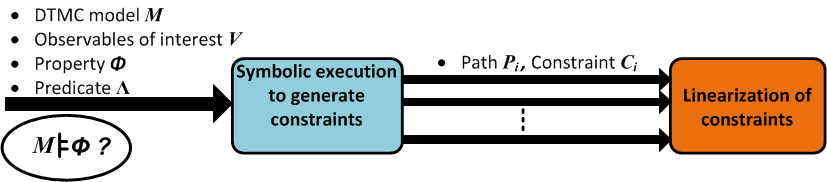 Linearization of constraints
Define rules for ``linearization”
We consider unsigned arithmetic
Non-linearity in constraints
expr(V) may have non-linear operators
RTL operators like multiplication and bitshift (i.e., shift by m bits)








Transform each constraint Ci into a set of linear constraints
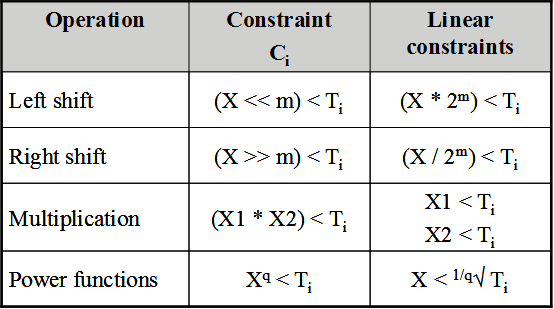 Obtaining a set of integer linear constraints
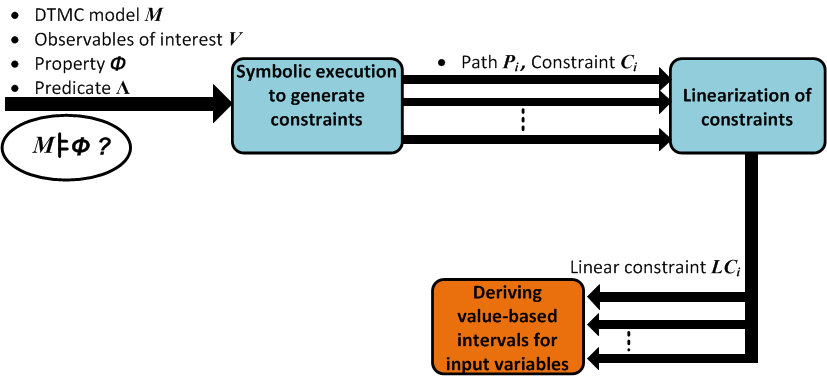 Formulating and solving ILP instances
In path Pi , the restricted interval for v is ψ(i) = [l(i)  u(i)]
l, u denote the lower and upper bounds of v, respectively.
Compute u(i)








Should not discard any value for which Λ = TRUE in any path
Abstract interval ψabs of v is the union of all ψ(i) 
Path P1     I1 + I2 < 100           =>    Intervals for I1, I2 is [0 99]
Path P2      4*I2 + I3 < 100       =>    Interval for I2 is [0 24],  I3 is [0 99] 
Abstract interval for I1, I2, I3 is [0 99]
Objective:  
	MAX v
Constraints:  
       LCi
	vj ≥ 0
       vj is an integer
       (for all vj that appear in LCi )
Maximize v subject to all integer linear constraints
Similarly, compute l(i) by minimizing v
Using intervals to generate relevant DTMC states
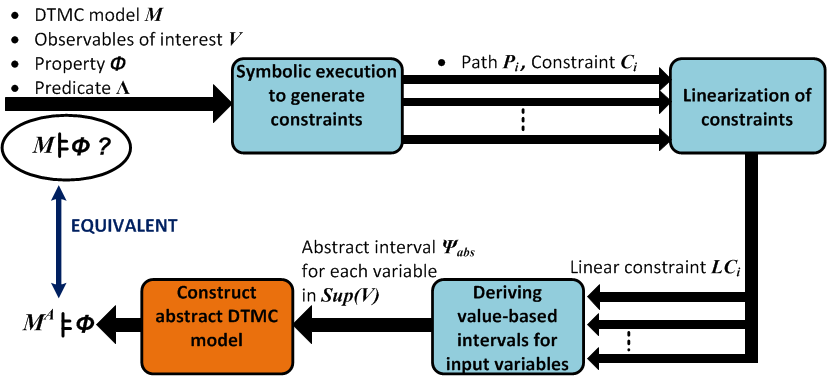 Construct the abstract DTMC model
Modify the description of variables in PRISM language
Constrain each variable to its abstract interval ψabs 

Substitute all values outside the abstract interval ψabs with a single representative value
Corresponding states are lumped to a single state

PRISM now constructs the abstract DTMC MA instead of the concrete DTMC M
RTL example
MA has ≈ 220 states (reduction from 230 states in M) 

Our abstraction is at the language level prior to DTMC construction
Sketch of proof for correctness
Let α denote the abstraction with respect to Λ
We interpret α as an equivalence relation on states in M
Preserves value of Λ
A state of MA  = An equivalence class of M
MA  is a probabilistic bisimulation of M
Probabilistic  invariant  Γ for MA = Γ for M
EQUIVALENT
Experiments: Designs and Properties
We consider several RTL designs
Data-intensive benchmarks fir,elliptic,fft8 (HLS’95 suite)
Several modules of an open source H.264 decoder










We define predicates as constraints on RTL variables
Linear expressions expr( ) with `<‘ comparison
Results: Abstraction time
Each constraint expressed over a subset of inputs (ILPs are small)
Total abstraction time < 10 seconds for each design
Control-intensive designs may face an RTL path explosion problem
Our abstractions are more meaningful in data-intensive designs
Results: Demonstrating reductions
We demonstrate consistent reductions in state space
Makes probabilistic model checking feasible
Reduction factors depend on value of T in expr(V) < T
Smaller the value of T, smaller the abstract DTMC
Results: Empirical proof of correctness
Consider smaller versions of fir and elliptic
Choose bitwidths such that concrete DTMC can be constructed
Eg: Choose 3-bit data for fir
Compute probabilistic invariant Γ (PRISM result)
PRISM result using concrete DTMC
PRISM result using abstract DTMC
=
Thank you!